تم : نقاشی کهکشان
برای تأکید بر ایده‌ها، انیمیشن‌ها و جابجایی‌های صفحه را اعمال کنید.
با متن و عکس سفارشی کنید.
چگونه
از این ارائه استفاده کنید
در حالت Present، 0-9 را برای تایمر، B را برای Blur، Q را برای Quiet، O را برای Bubbles، C را برای Confetti، D را برای Drumroll و X را فشار دهید تا بسته شود.
برای ایجاد یک ارائه قدرتمند، در زمان واقعی با مجریان مشترک همکاری کنید.
عناصری را از کتابخانه اضافه کنید یا از درایو خود آپلود کنید.
با خیال راحت و
وای هر مخاطبی با Canva.
موضوع یا ایده خود را بنویسید
در مورد آنچه که دارید توضیح دهید
می خواهند بحث کنند
یک دستور کار را اینجا بنویسید.
یک دستور کار را اینجا بنویسید.
یک دستور کار را اینجا بنویسید.
یک صفحه دستور کار اضافه کنید
یک سرصفحه بخش 
اضافه کنید
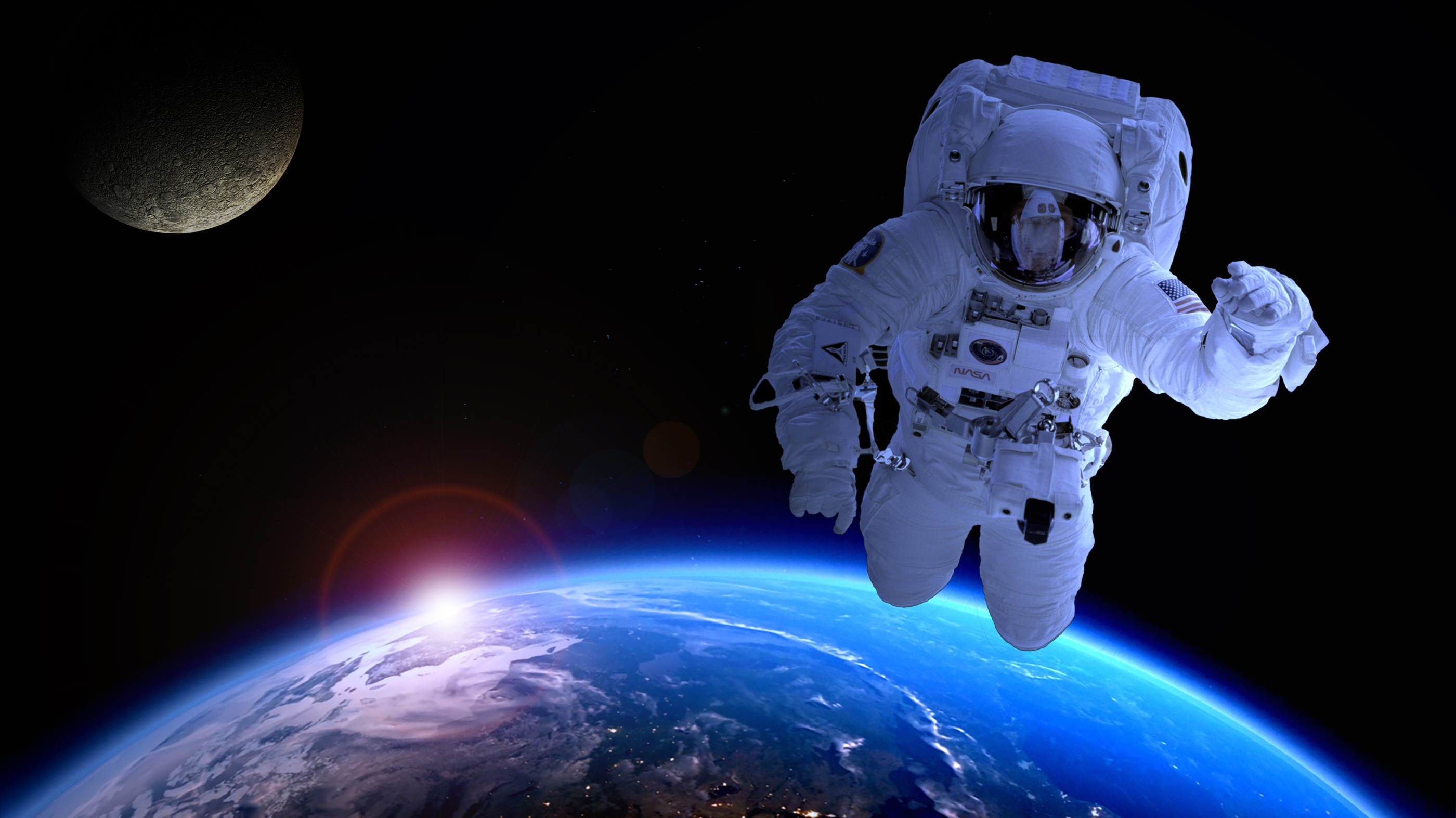 یک بیانیه اصلی یا نقل قول الهام بخش بنویسید
اعتبار یا نقل قول را درج کنید
موضوع یا ایده بزرگ خود را بنویسید
در مورد آنچه می خواهید بحث کنید توضیح دهید.
یک نکته اصلی را اضافه کنید
یک نکته اصلی را اضافه کنید
در مورد آنچه که دارید توضیح دهید
می خواهند بحث کنند
در مورد آنچه که دارید توضیح دهید
می خواهند بحث کنند
موضوع یا ایده خود را بنویسید
یک نکته اصلی را اضافه کنید
یک نکته اصلی را اضافه کنید
یک نکته اصلی را اضافه کنید
در مورد آنچه می خواهید بحث کنید توضیح دهید.
در مورد آنچه می خواهید بحث کنید توضیح دهید.
در مورد آنچه می خواهید بحث کنید توضیح دهید.
موضوع یا ایده خود را بنویسید
موضوع یا ایده خود را بنویسید
موضوع یا ایده خود را بنویسید
در مورد آنچه می خواهید بحث کنید توضیح دهید.
برای عکس ها کپشن بنویسید
123,456,789
در مورد آمار برجسته توضیح دهید.
2 out 5
95%
123m
در مورد آمار برجسته توضیح دهید.
در مورد آمار برجسته توضیح دهید.
در مورد آمار برجسته توضیح دهید.
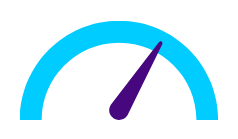 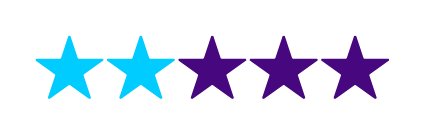 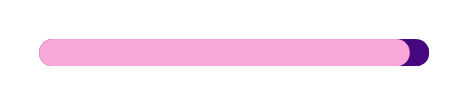 موضوع یا ایده خود را بنویسید
یک نکته اصلی اضافه کنید
یک نکته اصلی اضافه کنید
یک نکته اصلی اضافه کنید
یک نکته اصلی اضافه کنید
یک نکته اصلی اضافه کنید
یک نکته اصلی اضافه کنید
در مورد چه چیزی توضیح دهید
می خواهید بحث کنید
در مورد چه چیزی توضیح دهید
می خواهید بحث کنید
در مورد چه چیزی توضیح دهید
می خواهید بحث کنید
در مورد چه چیزی توضیح دهید
می خواهید بحث کنید
در مورد چه چیزی توضیح دهید
می خواهید بحث کنید
در مورد چه چیزی توضیح دهید
می خواهید بحث کنید
یک نکته اصلی را اضافه کنید
یک نکته اصلی را اضافه کنید
یک نکته اصلی را اضافه کنید
یک نکته اصلی را اضافه کنید
در مورد آنچه می خواهید بحث کنید توضیح دهید.
در مورد آنچه می خواهید بحث کنید توضیح دهید.
در مورد آنچه می خواهید بحث کنید توضیح دهید.
در مورد آنچه می خواهید بحث کنید توضیح دهید.
موضوع یا ایده خود را بنویسید
نام
نام
نام
نام
یک صفحه اعضای تیم اضافه کنید
عنوان یا موقعیت
عنوان یا موقعیت
عنوان یا موقعیت
عنوان یا موقعیت
در مورد آنچه می خواهید بحث کنید توضیح دهید.
موضوع یا ایده خود را بنویسید
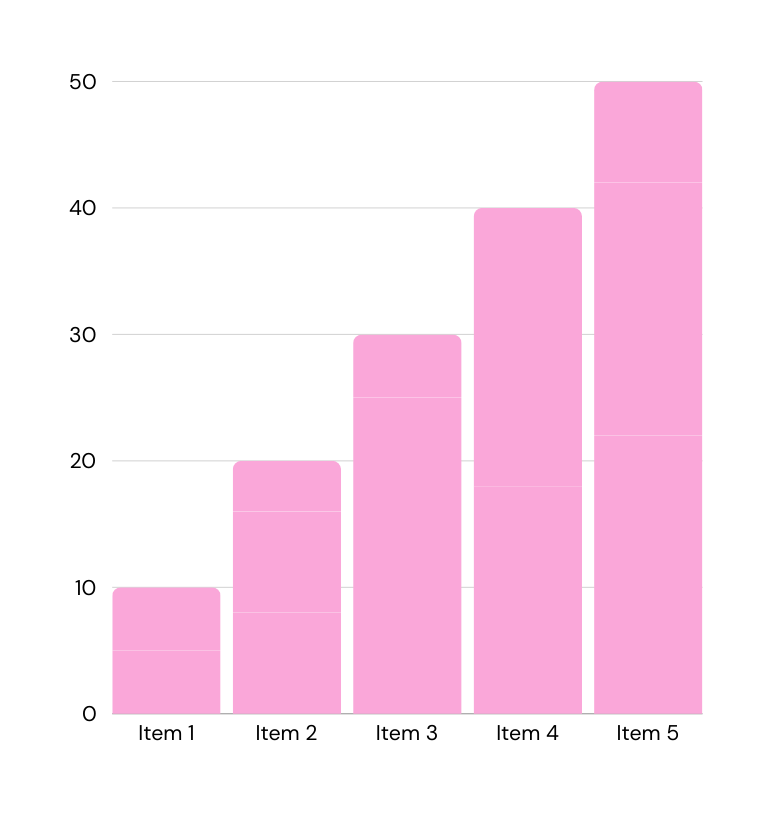 در مورد آنچه که دارید توضیح دهید
می خواهند بحث کنند
موضوع یا ایده خود را بنویسید
در مورد آنچه می خواهید بحث کنید توضیح دهید.
نقاط قوت
نقاط ضعف
فرصت ها
تهدیدها
چه کار خوبی می کنی؟ چه چیزی شما را متمایز می کند؟ ویژگی های خوب شما چیست؟
کجا نیاز به بهبود دارید؟ آیا منابع کافی هستند؟ دیگران چه کاری را بهتر انجام می دهند
از تو؟
اهداف شما چه هستند؟ آیا تقاضاها تغییر می کنند؟ چگونه می توانید آن را بهبود بخشید؟
مسدود کننده هایی که با آن روبرو هستید چیست؟ عوامل خارج از کنترل شما چیست؟
S
W
O
T
یک صفحه نمودار اضافه کنید
نام
عنوان شغلی
نام
عنوان شغلی
نام
عنوان شغلی
نام
عنوان شغلی
نام
عنوان شغلی
نام
عنوان شغلی
نام
عنوان شغلی
یک صفحه نمودار گانت اضافه کنید
وظایف
ماه 1
ماه 4
ماه 3
ماه 5
ماه 2
وظیفه خود را اینجا بنویسید
وظیفه خود را اینجا بنویسید
وظیفه خود را اینجا بنویسید
وظیفه خود را اینجا بنویسید
وظیفه خود را اینجا بنویسید
وظیفه خود را اینجا بنویسید
وظیفه خود را اینجا بنویسید
وظیفه خود را اینجا بنویسید
متشکرم!
در اینجا یک بیانیه پایانی یا فراخوان برای اقدام بنویسید.
صفحه منبع
از این نمادها و تصاویر در ارائه Canva خود استفاده کنید. طراحی مبارک! فراموش نکنید که قبل از ارائه این صفحه را حذف کنید.
مجموعه آیکون های کاملاً قابل ویرایش: A
مجموعه آیکون های کاملاً قابل ویرایش: B
مجموعه آیکون های کاملاً قابل ویرایش: C